Emergency Management Alliance of Central Virginia
Steven Herring, EMACV Chair
Darshan Parikh, EMACV Vice Chair
1
2
[Speaker Notes: Decrease in grants and local budget



Thank Martha and Crater for support]
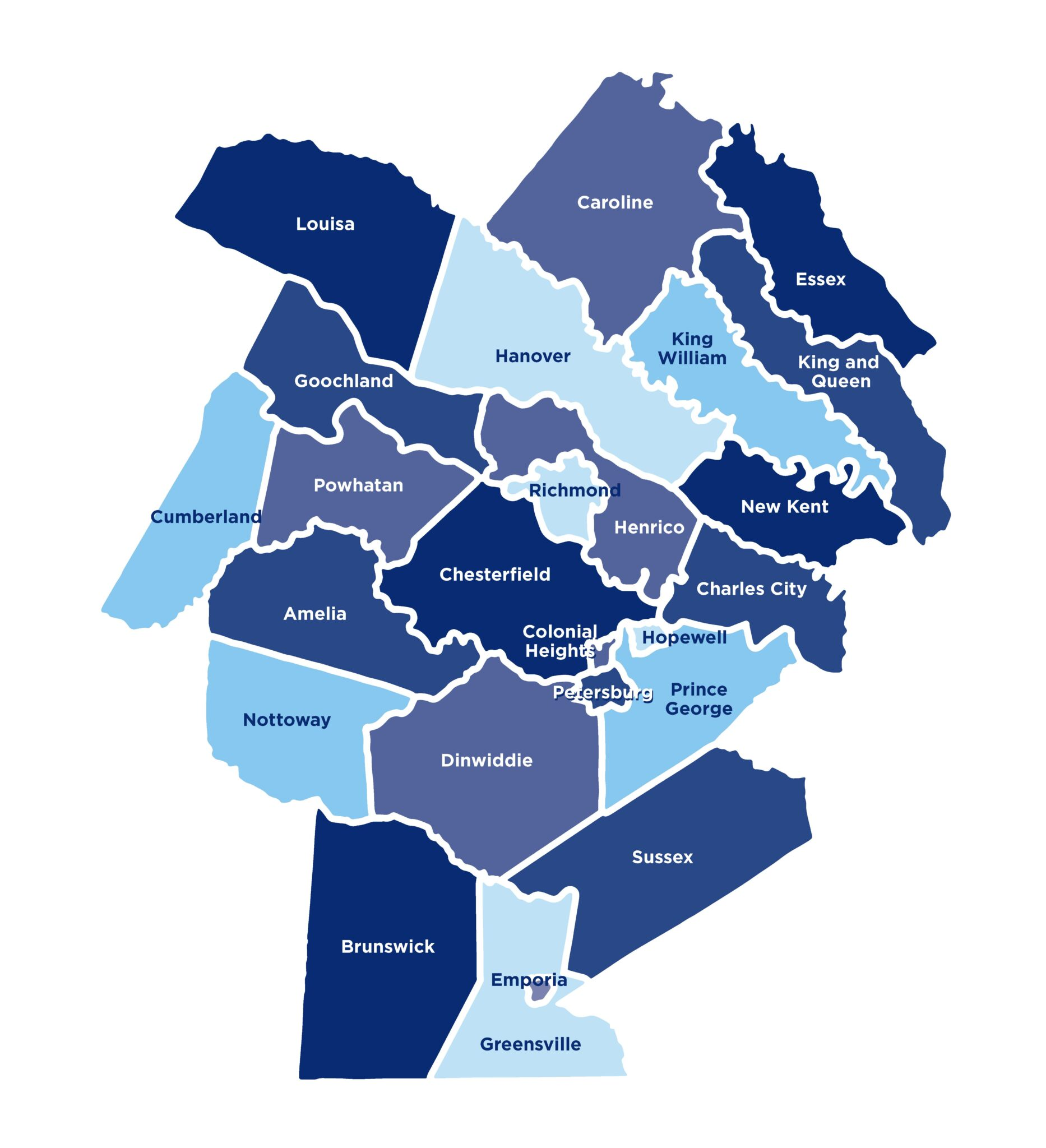 3
2024 EMACV Priorities
4
Meeting EMACV in 2024
Brand new leadership team consisting of professionals from state, local, and private sectors.
Virginia Department of Health
City of Richmond
University of Richmond
Goochland County
King William County
Charles City County
Chesterfield County
City of Colonial 
City of Hopewell
BHE GT&S
5
Priorities
Secure preparedness funding streams due to a reduction in federal SHSP grants.

Enhance collaboration and engagement with Alliance stakeholders.
Crater and Southside PDCs
Virginia Department of Emergency Management
Hampton Roads and Northern Virginia emergency management alliances

Enhance community resilience through Alliance programs.
6
Growing Capabilities
7
Mass Care & Human Services Committee
2024 Mass Care Symposium

Shelter Video Training Series

Equipment Purchases
8
Public Outreach Committee
Partnership with the Richmond Flying Squirrels.

Preparedness bags and supplies available to Alliance members for public outreach events.
9
Regional Community Emergency Response Team (CERT) Committee
2023 CERT Forum & Skills Rodeo

State CERT Training 

Regional CERT Support
10
Planning
2023 Business Recovery Workshop

2025 Alliance Strategic Plan
11
Training & Exercise Committee
Exercise Support Unit – 1

ICS & Additional Classes

Training Support
12
Cyber
Mitigation through Community Preparedness

Relationships with stakeholders

Supporting PlanRVA CIKR grant submission

Richmond-Crater HMP
Power/Utilities
Climate
13
Takeaways
14
Takeaways
Connect with your local emergency manager to discuss areas where a reduction in SHSP funds could impact readiness.

Help the Alliance identify funding sources to fill the gap and meet future needs.

Continue being an involved stakeholder in the Alliance.
15
Thank you!
Steven Herring, EMACV Chair
Email: steven.herring@vdh.virginia.gov
Phone: (804) 895-5142

Darshan Parikh, EMACV Vice Chair
Email: darshan.parikh@bhegts.com
Phone: (804) 929-7219
16